Чем занимается агроном?
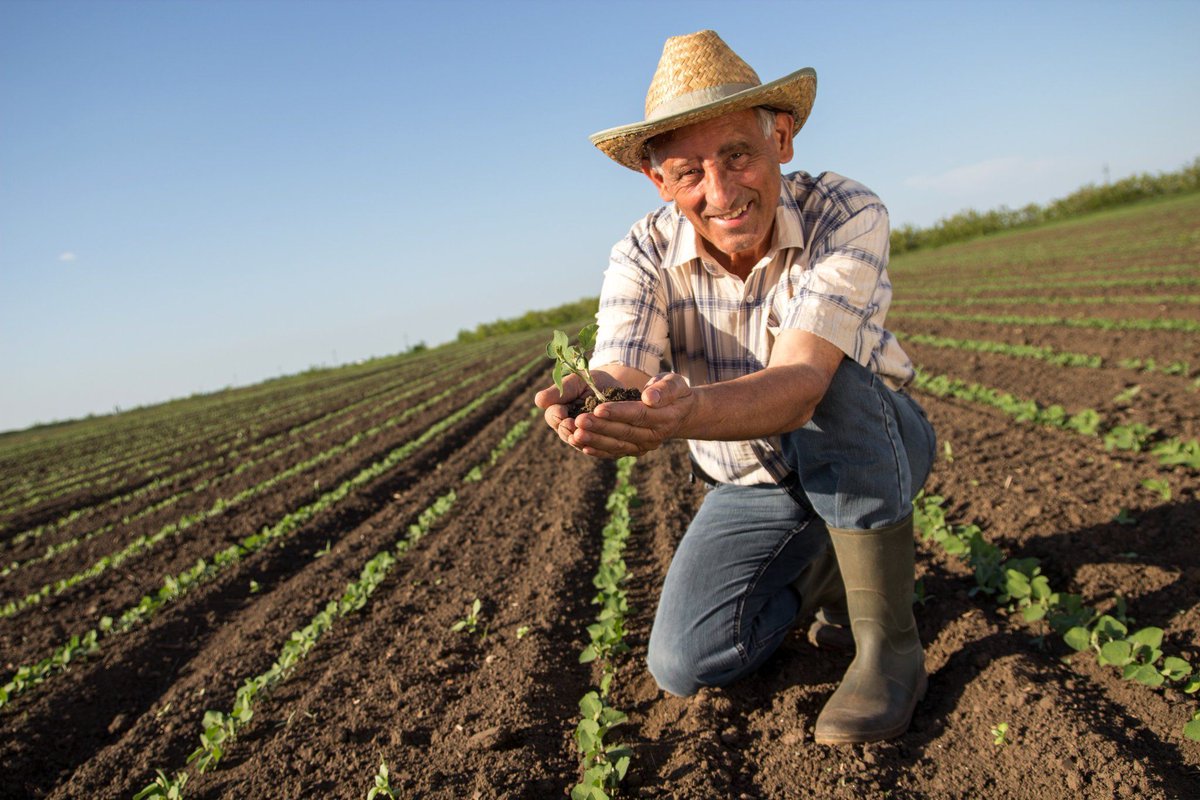 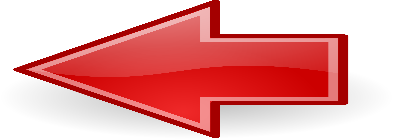 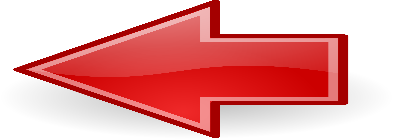 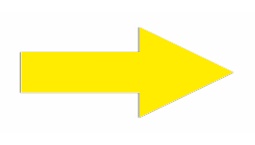 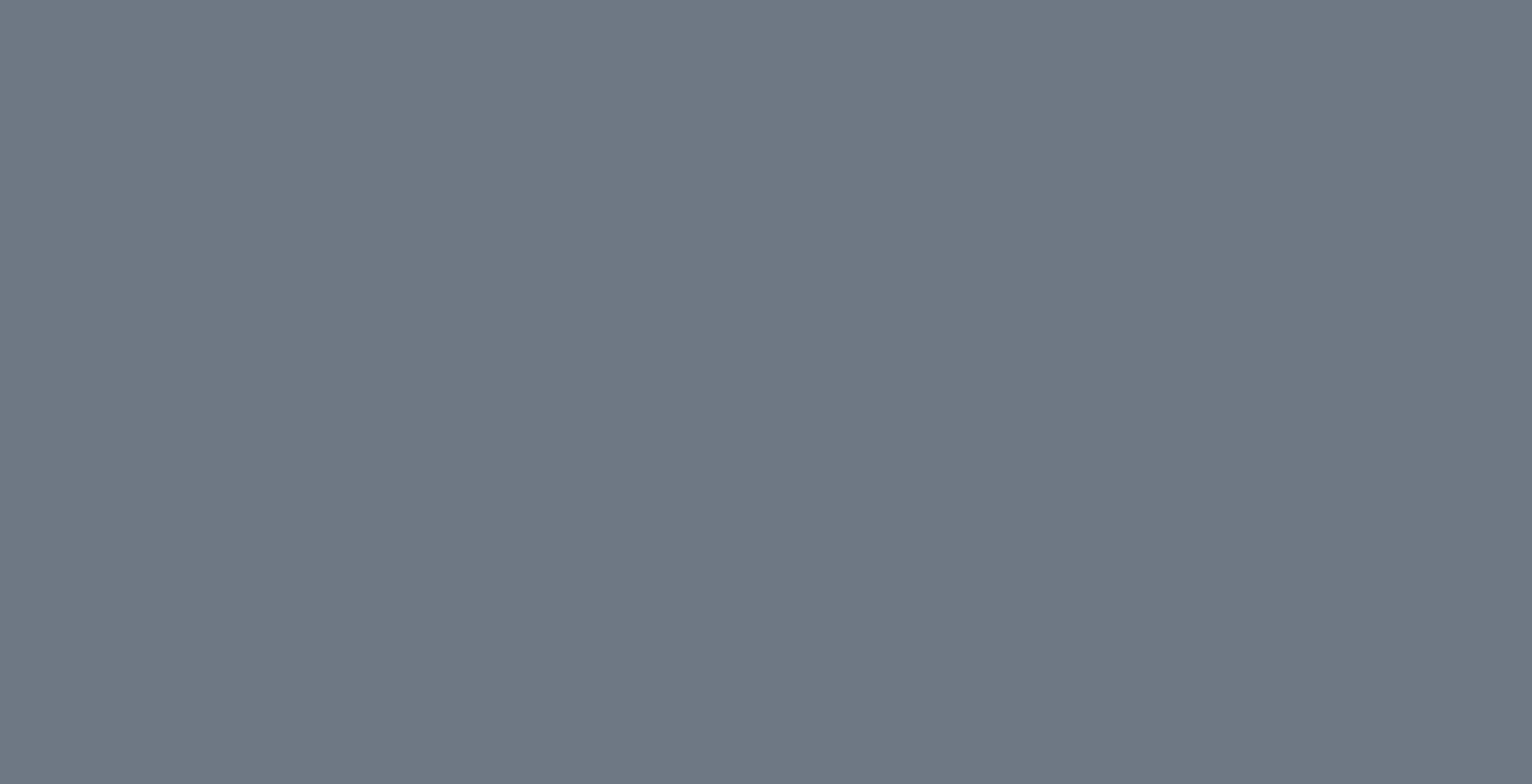 Вырасти свеклу в соответствующем порядке
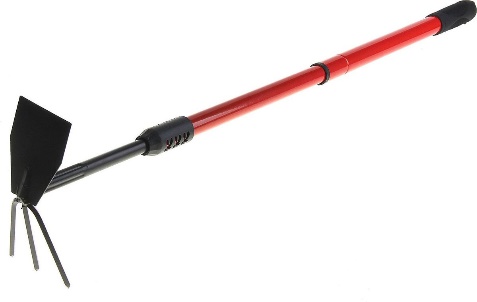 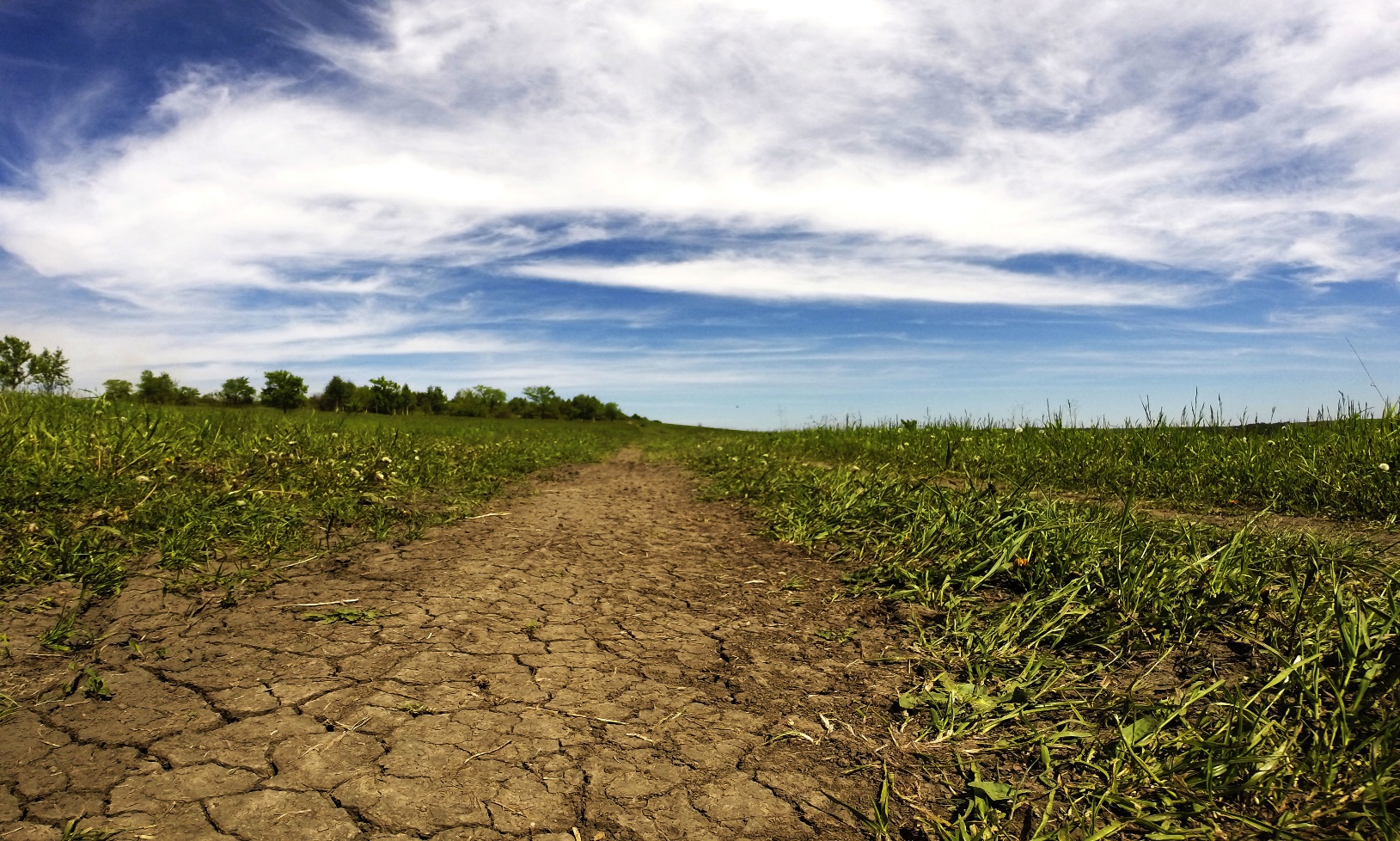 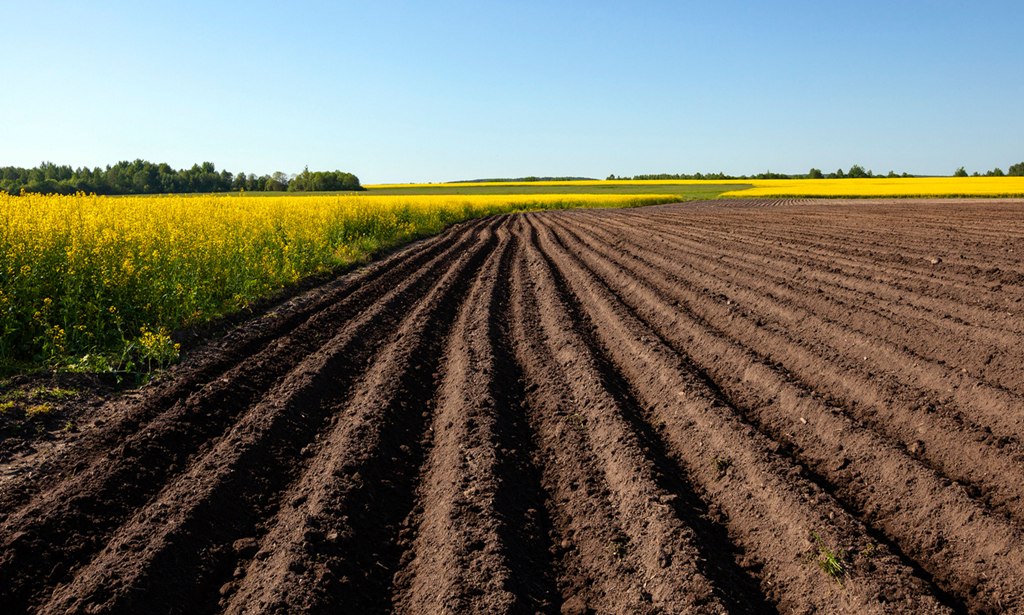 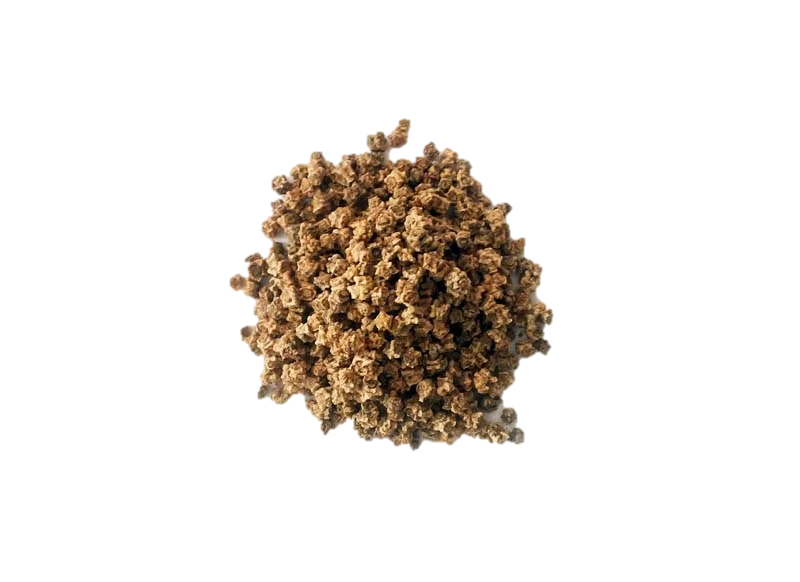 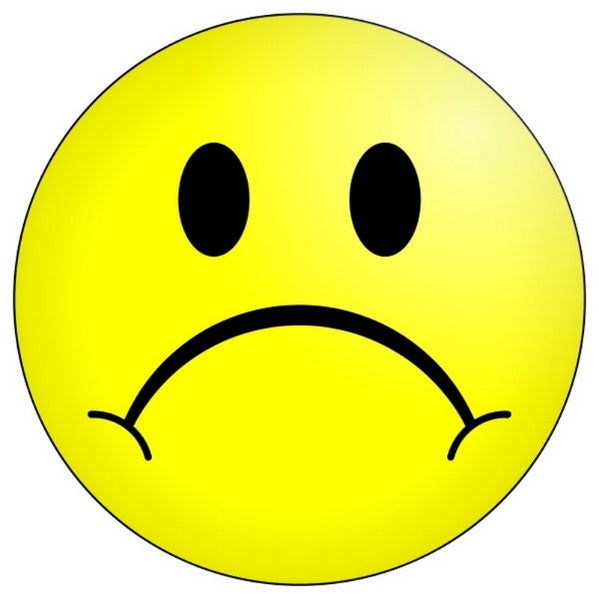 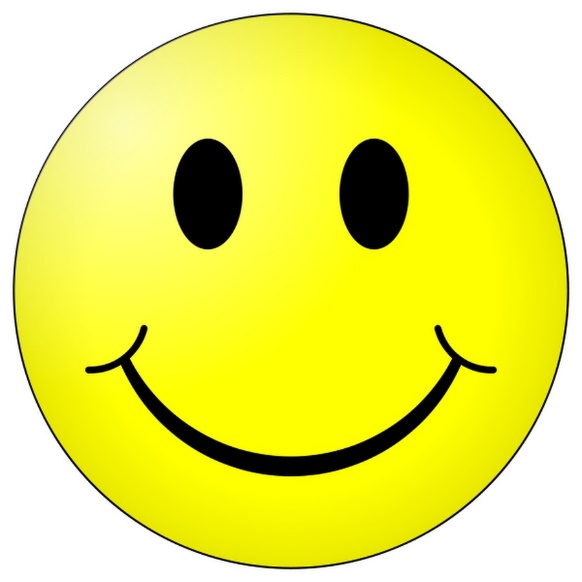 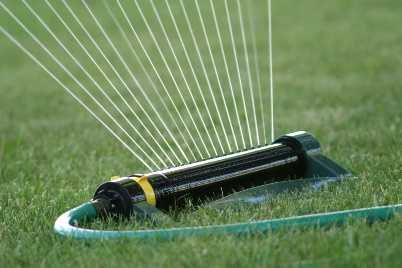 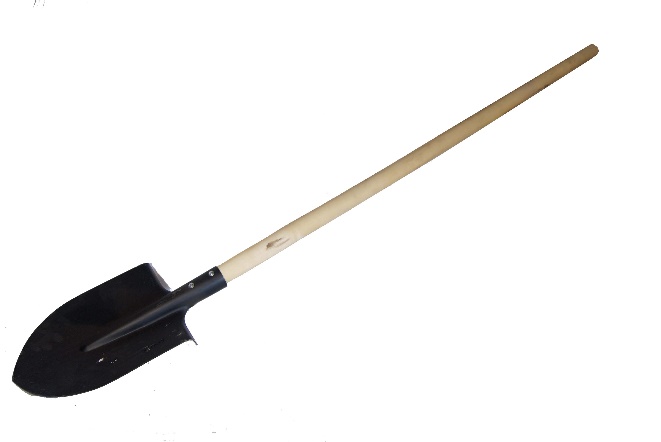 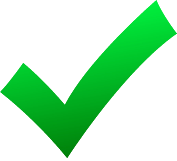 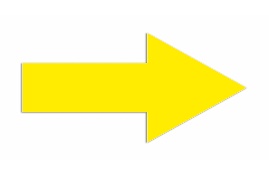 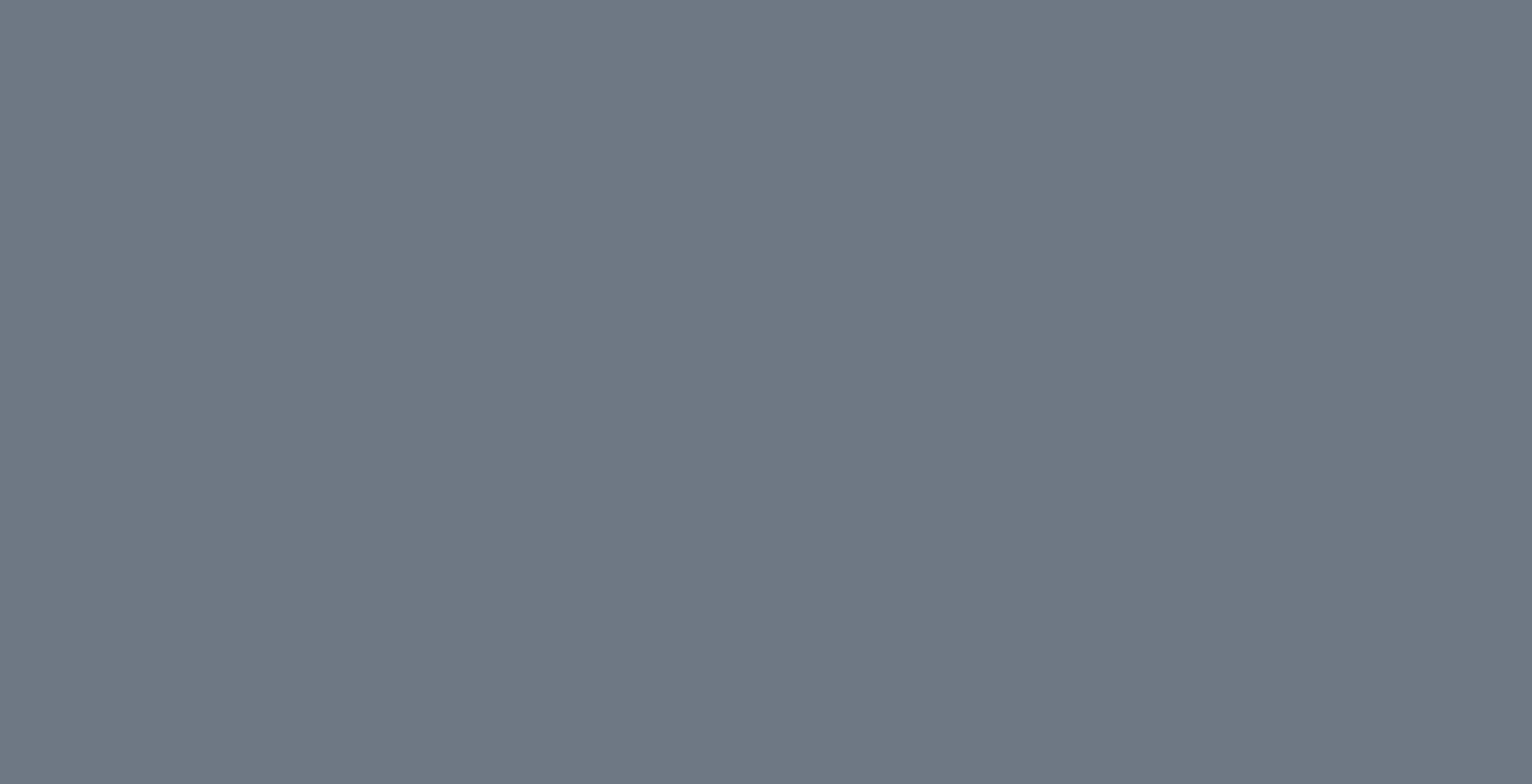 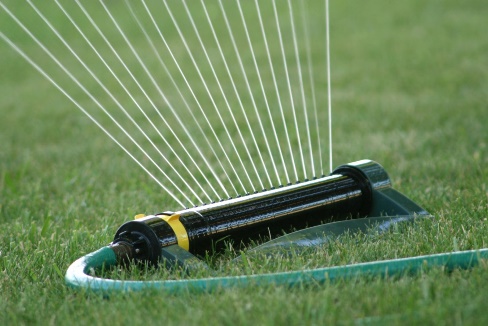 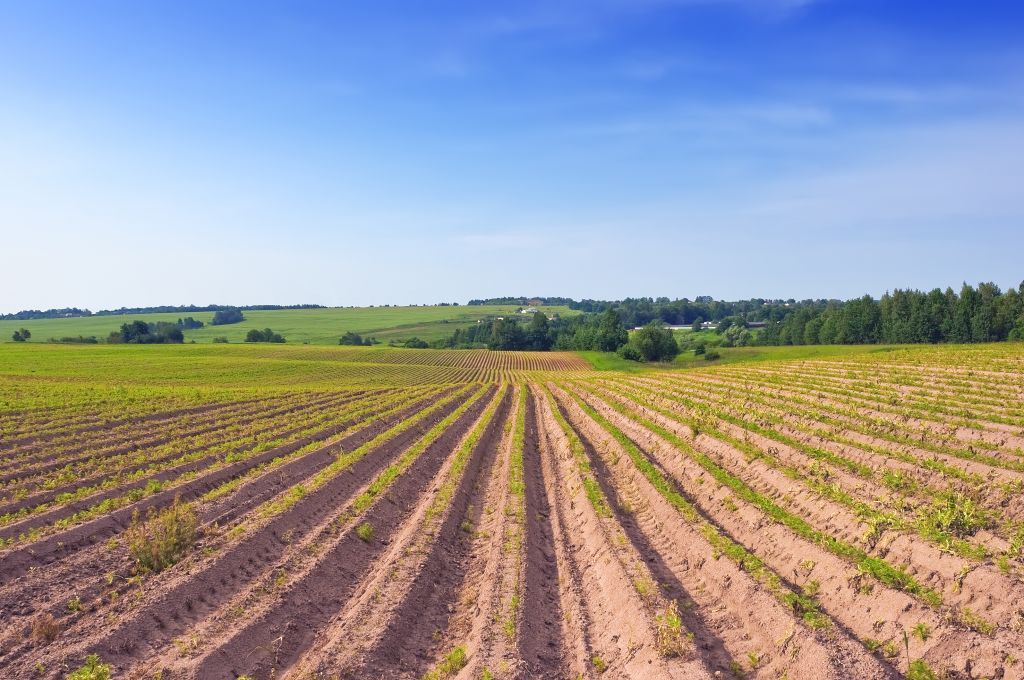 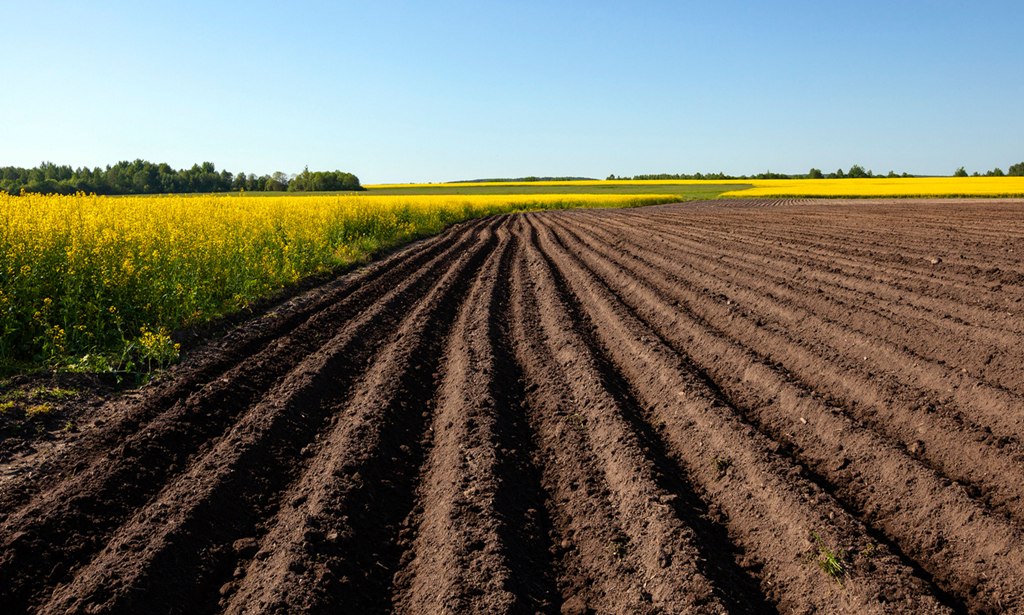 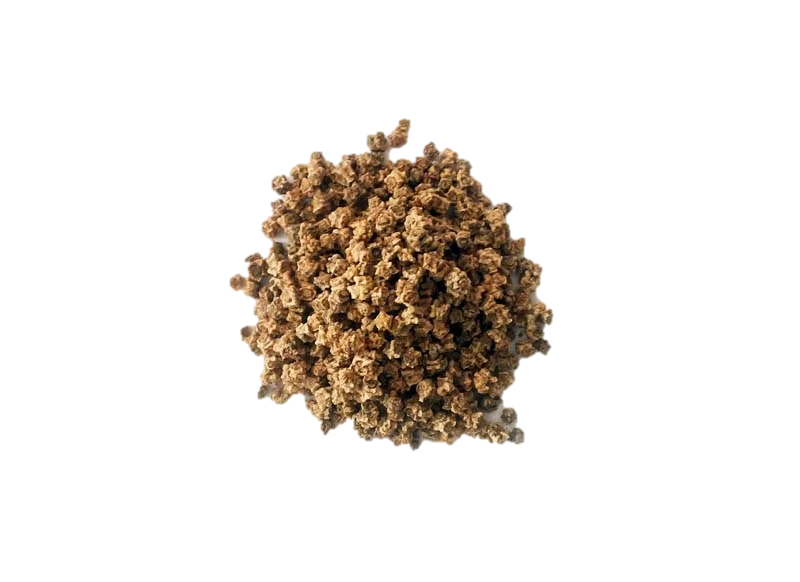 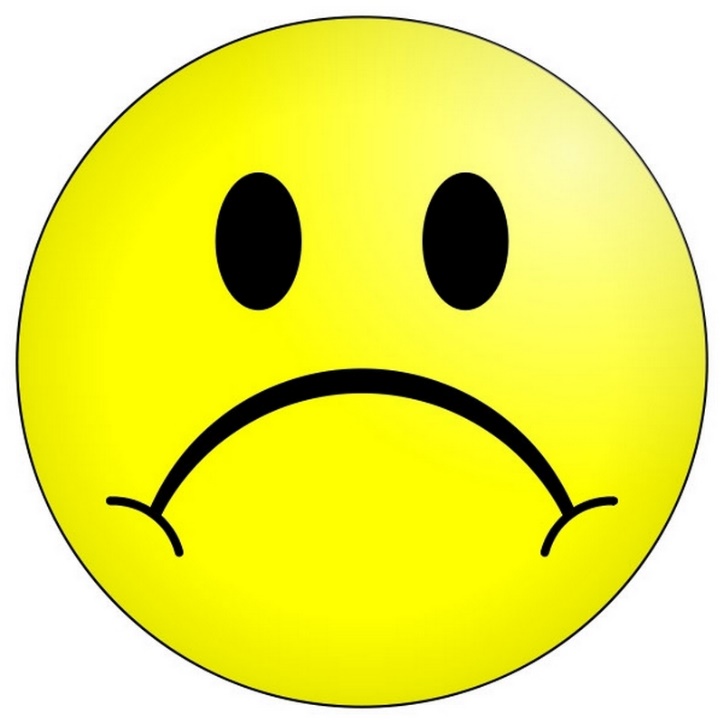 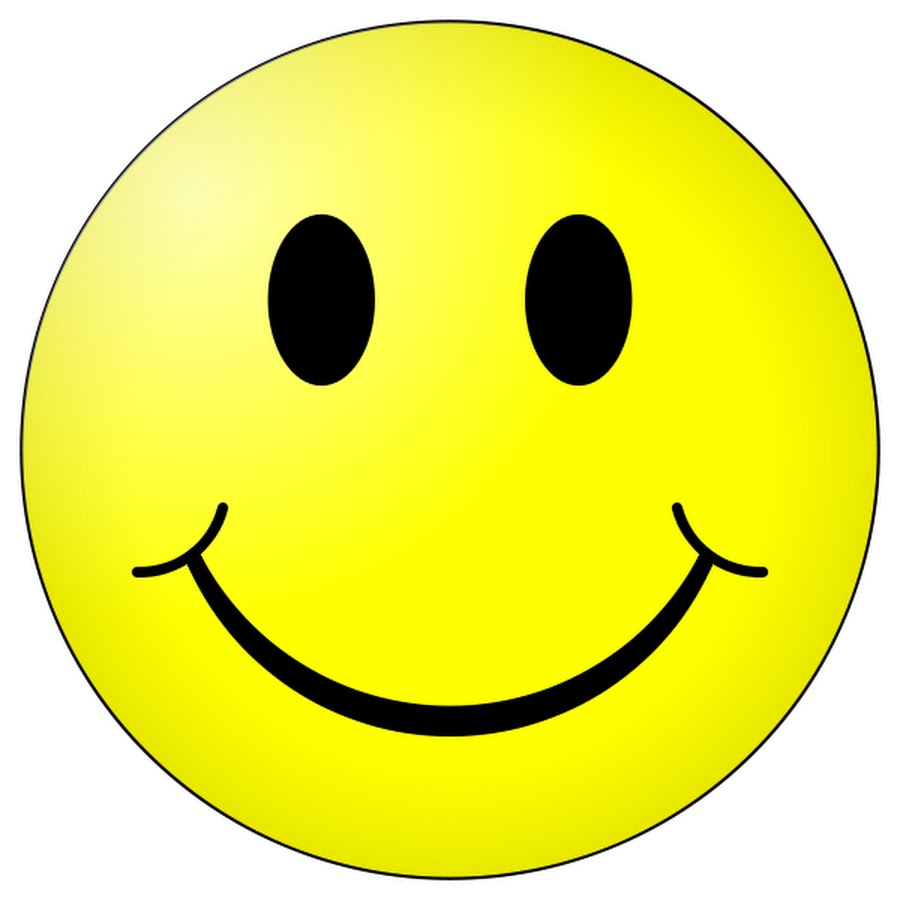 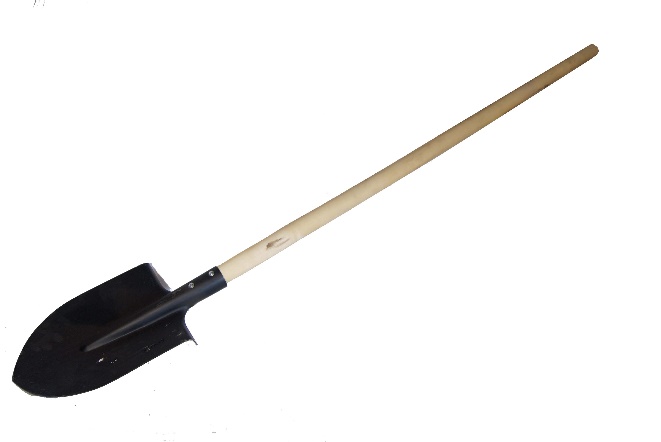 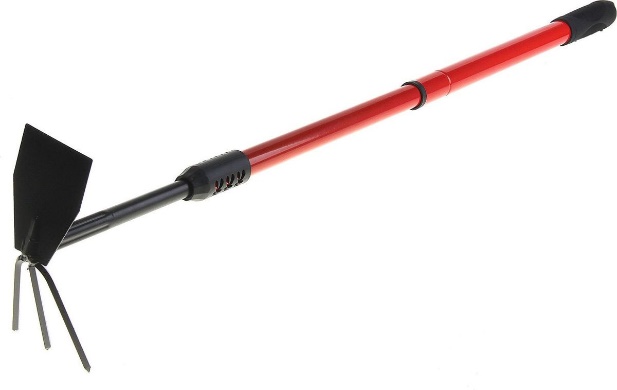 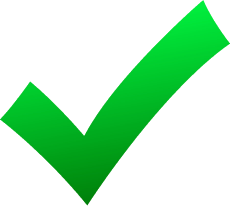 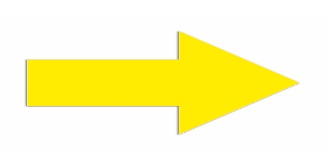 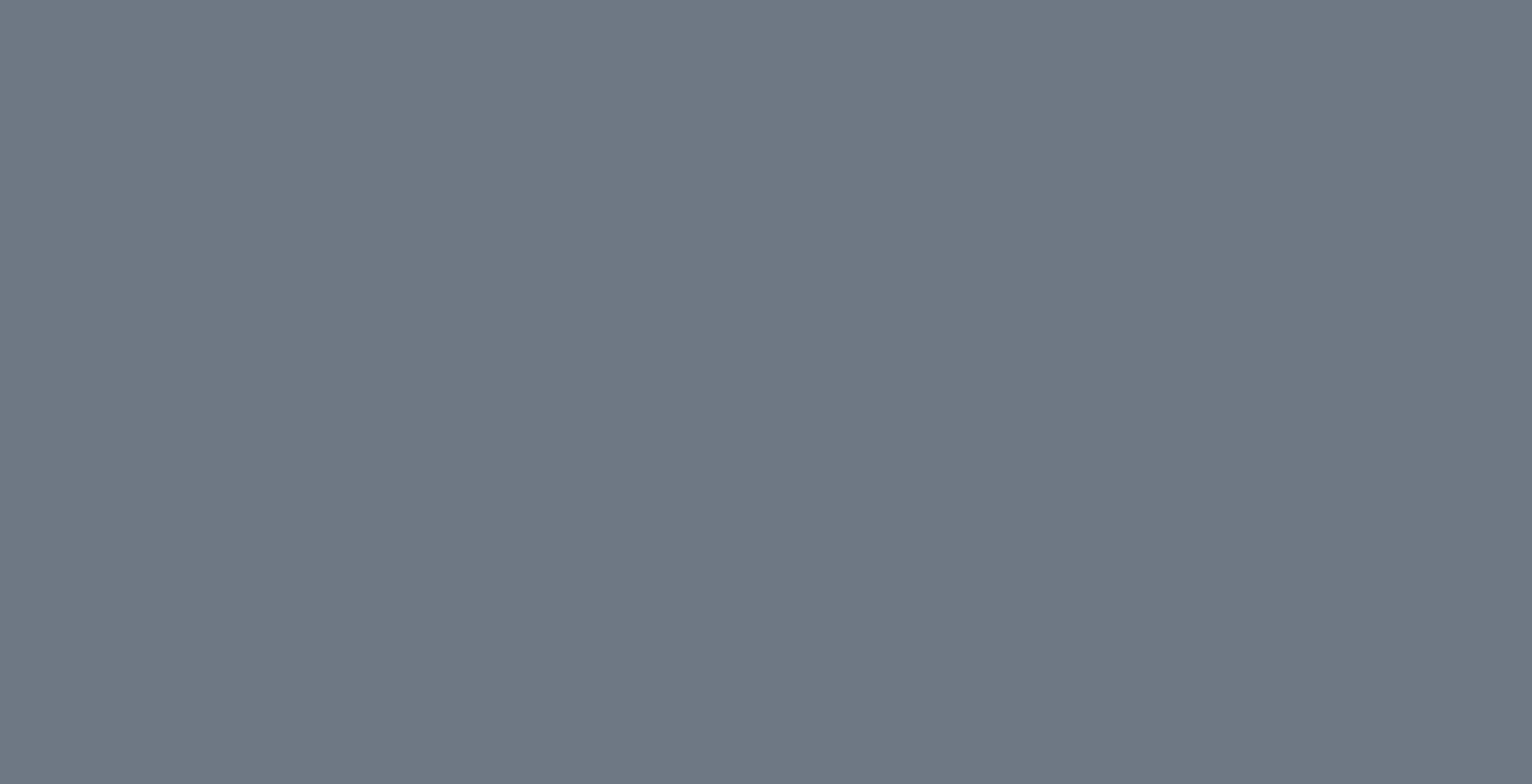 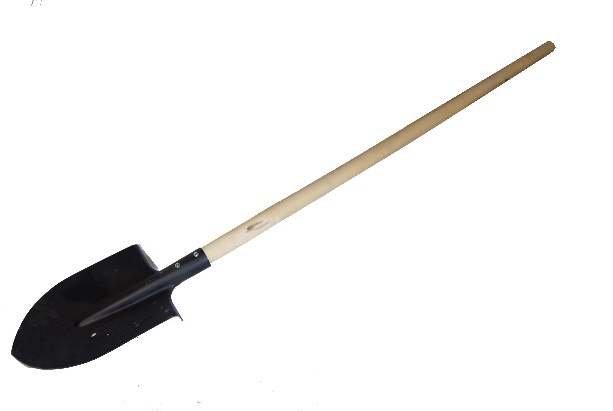 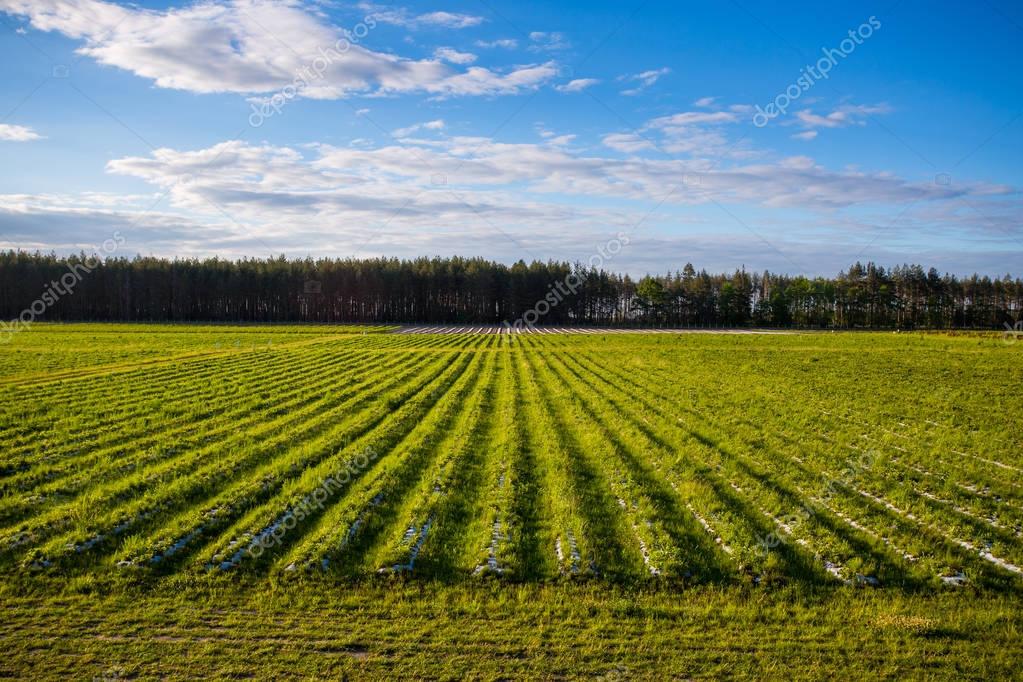 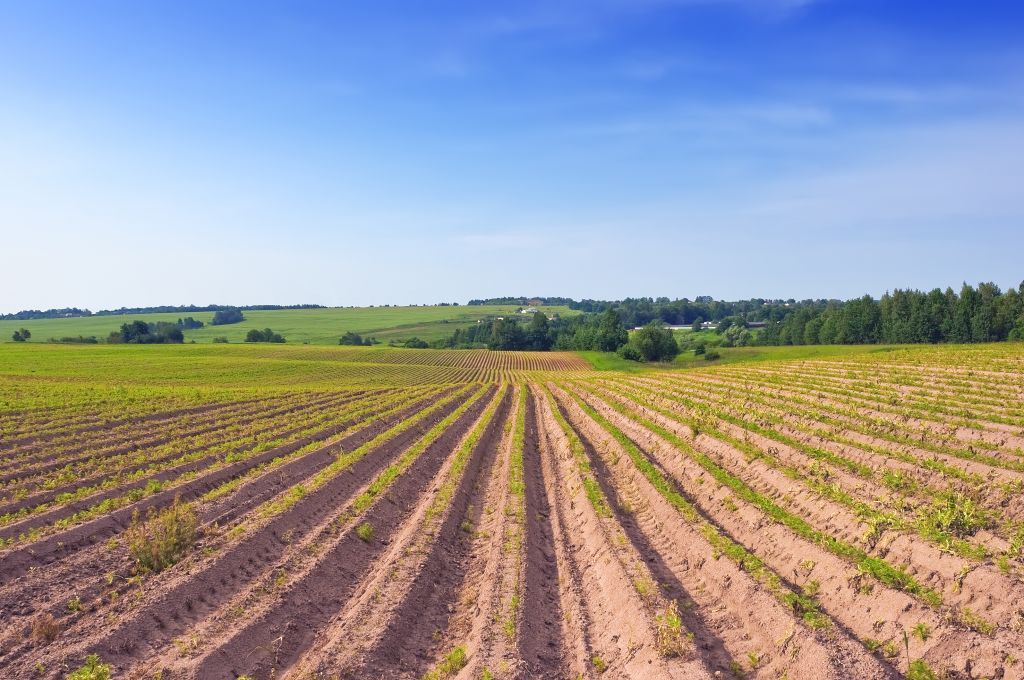 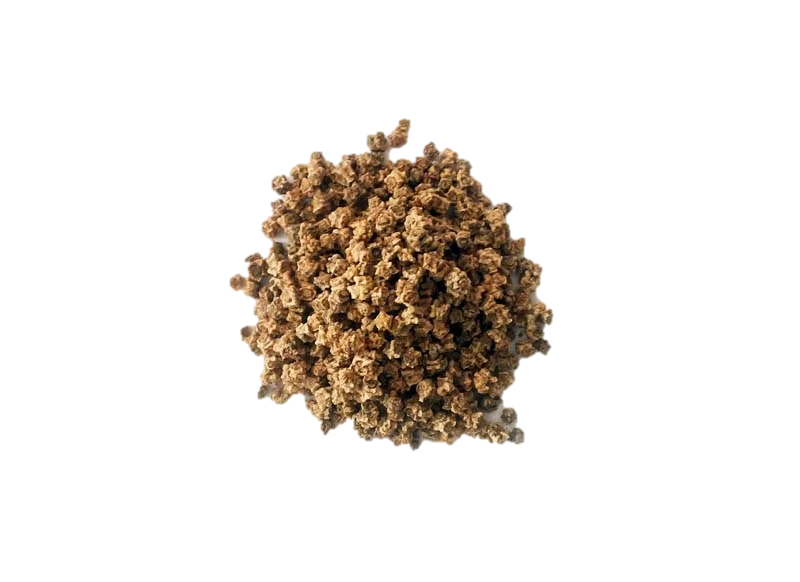 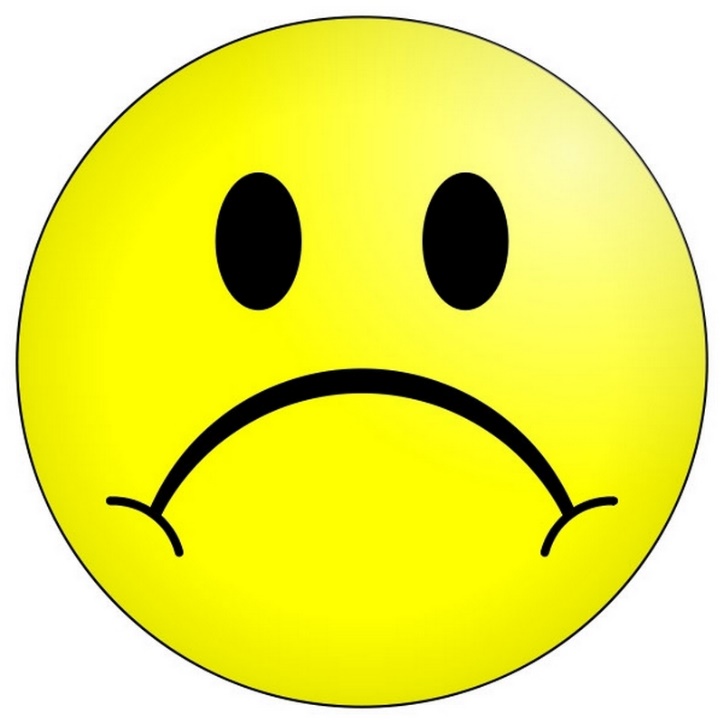 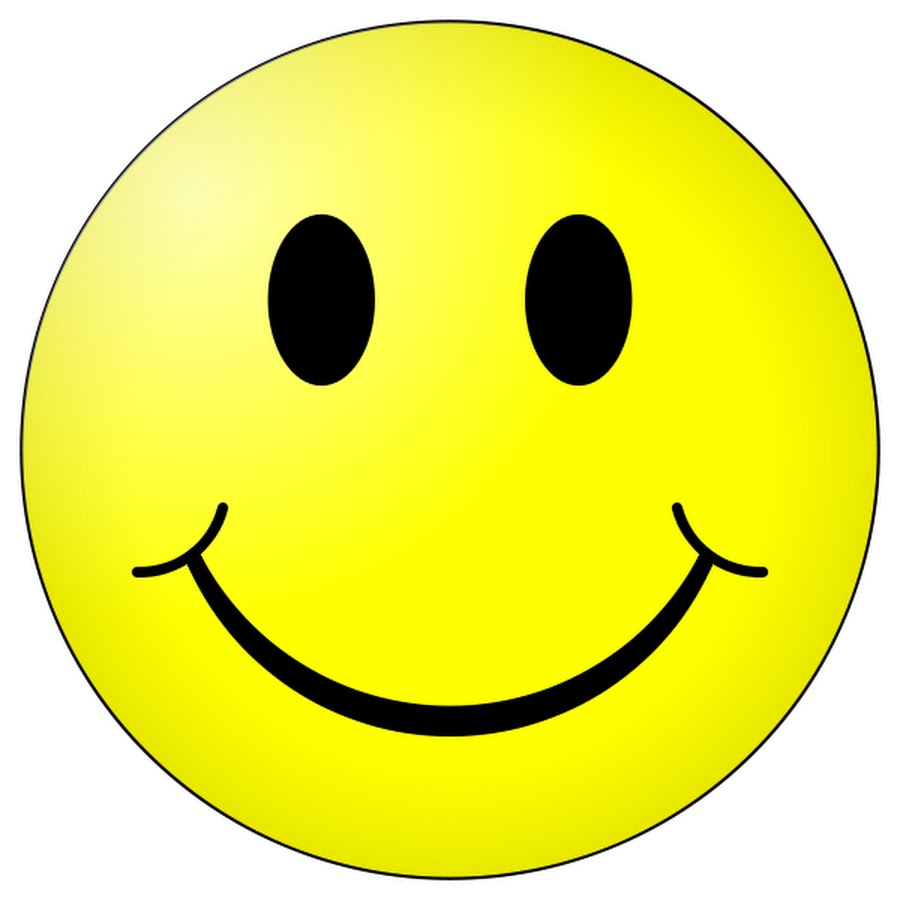 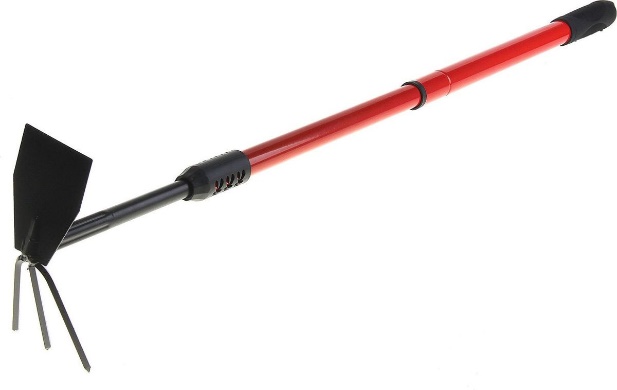 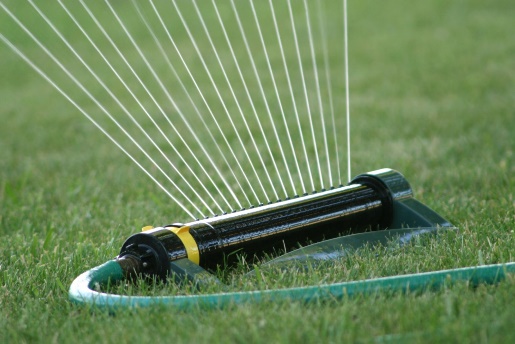 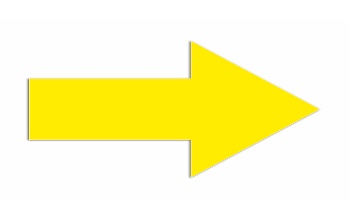 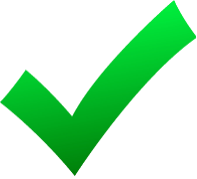 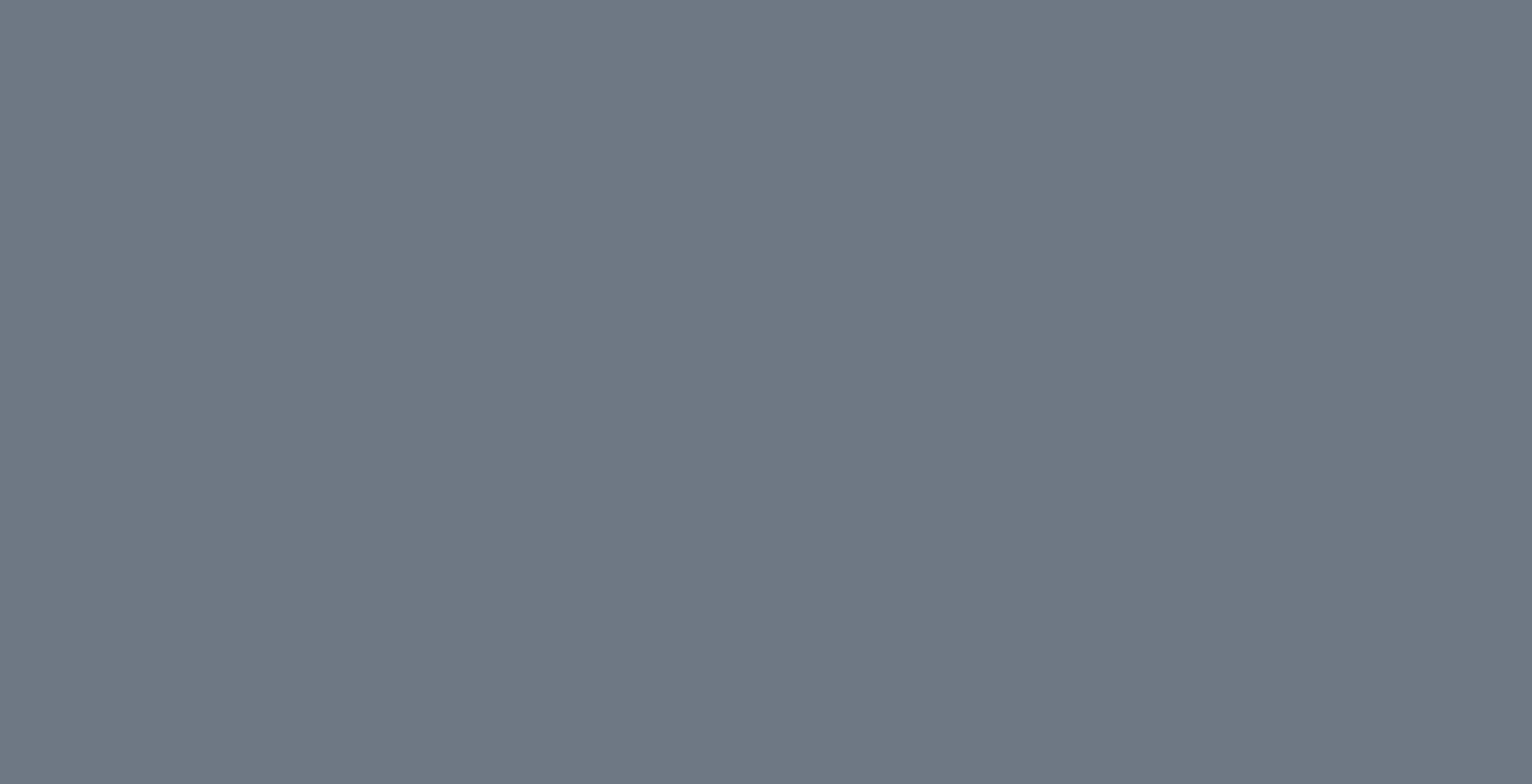 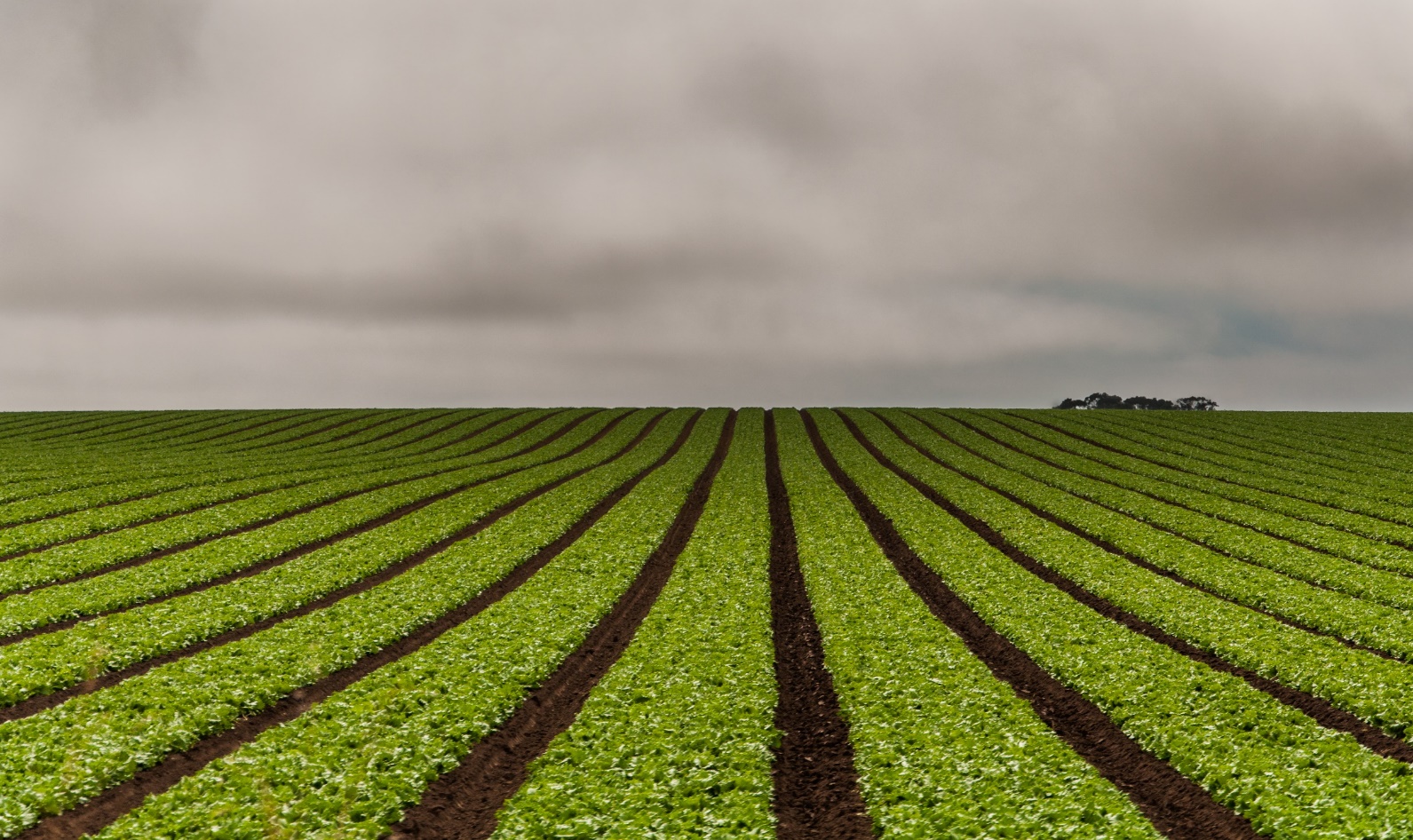 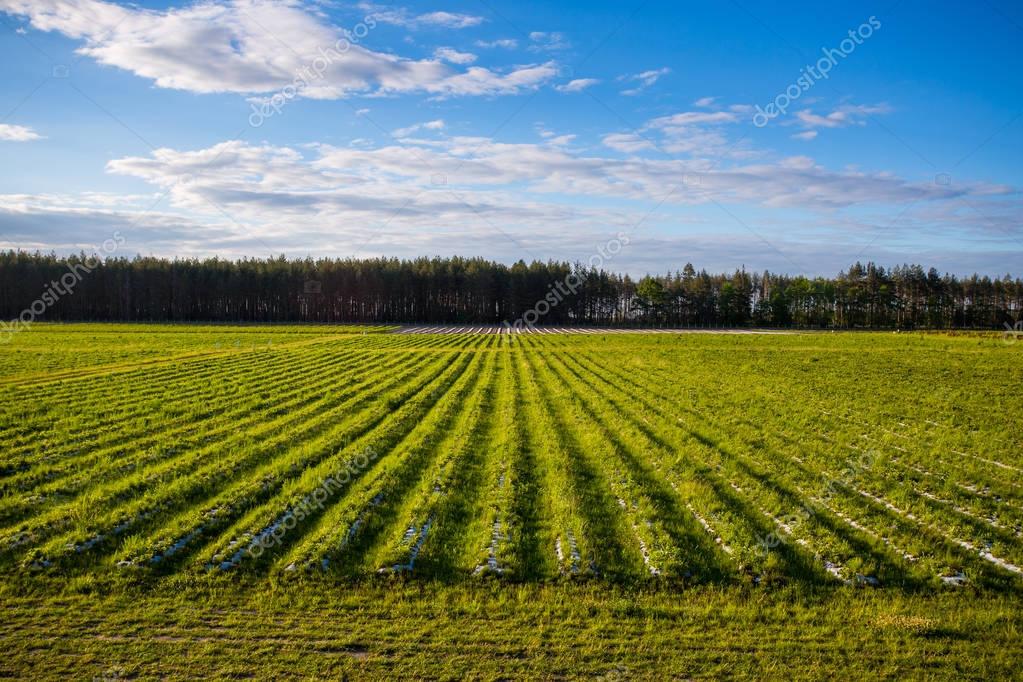 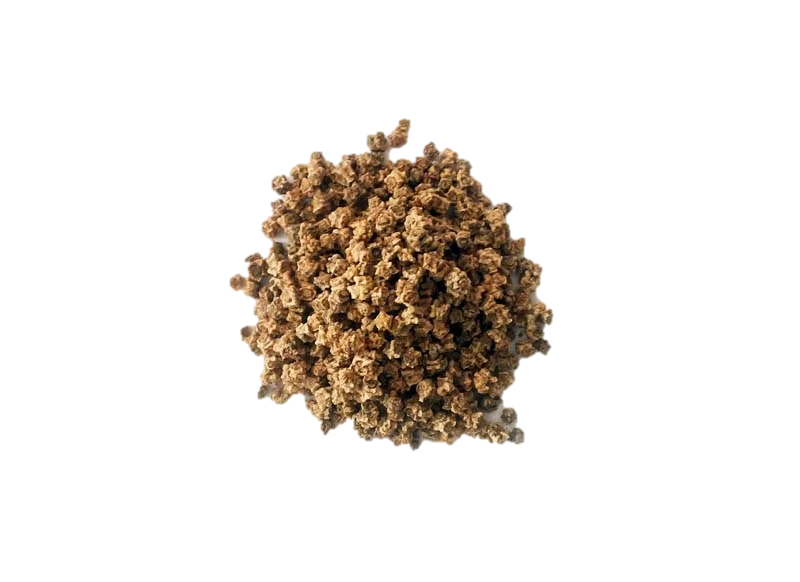 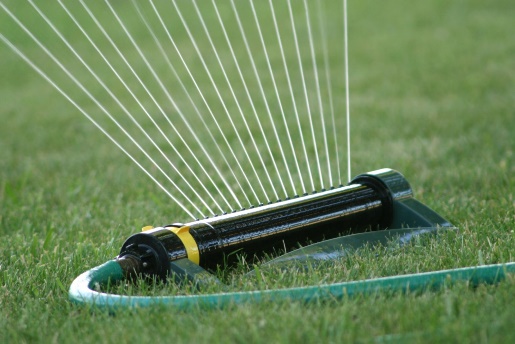 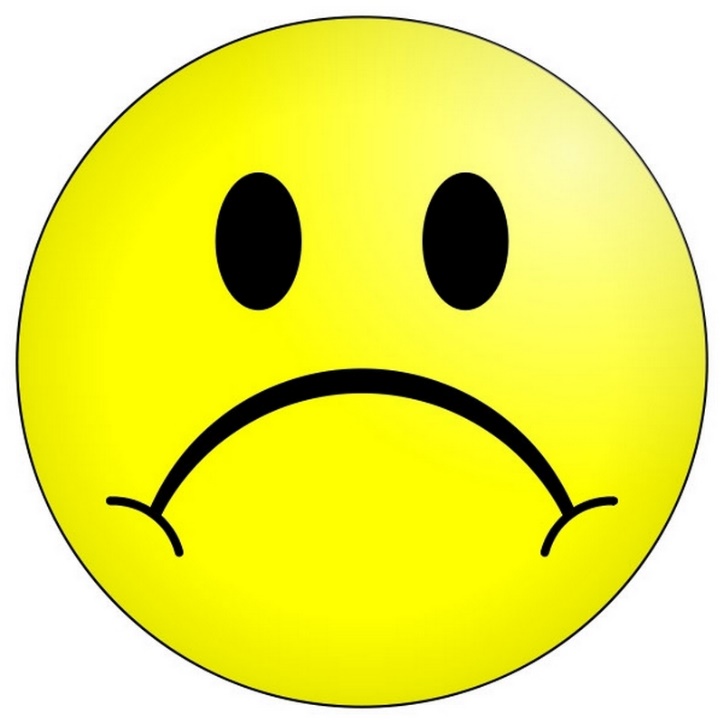 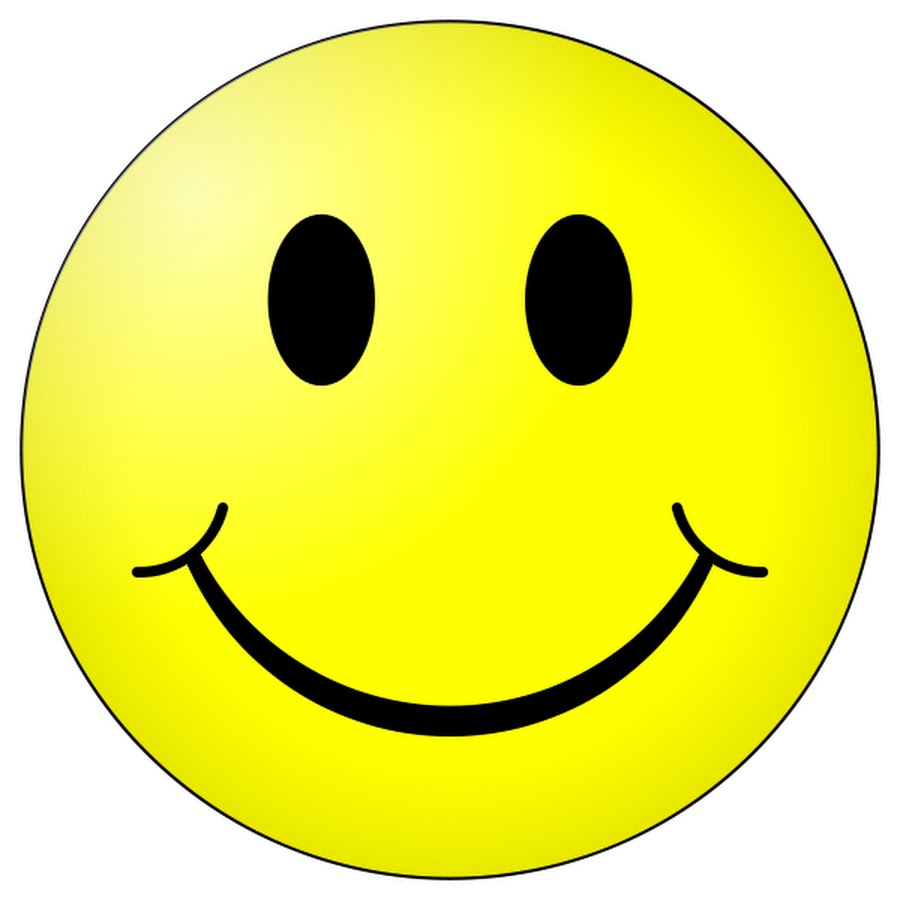 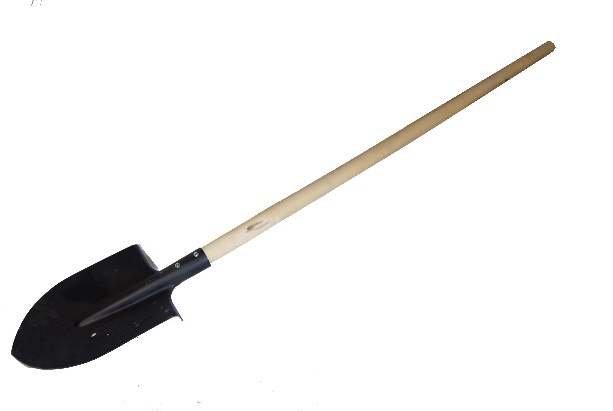 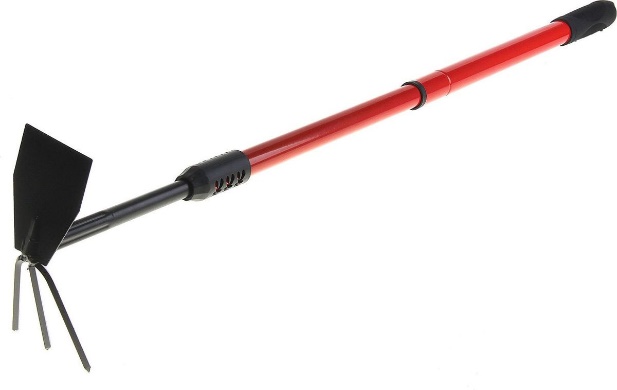 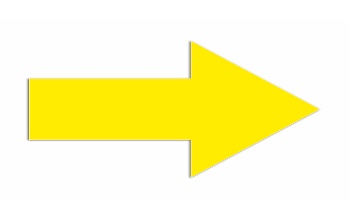 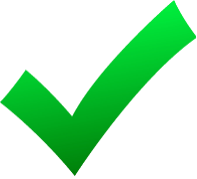 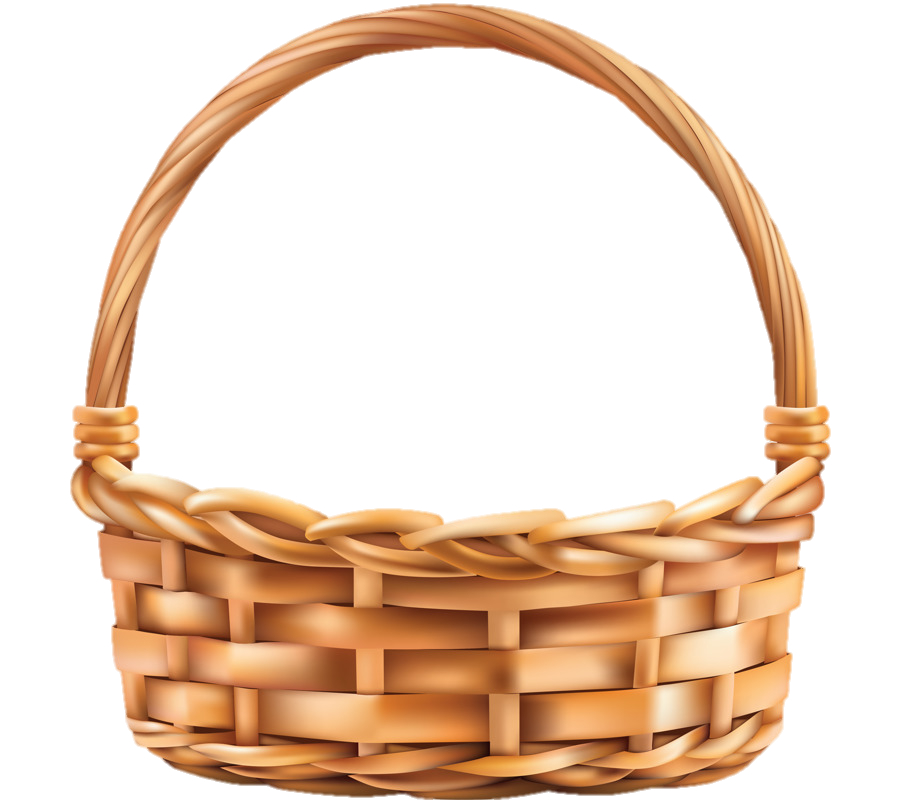 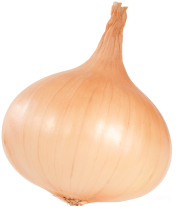 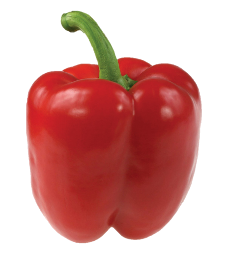 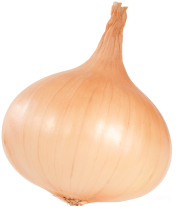 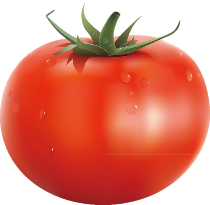 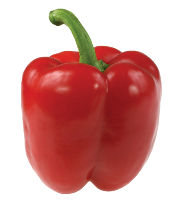 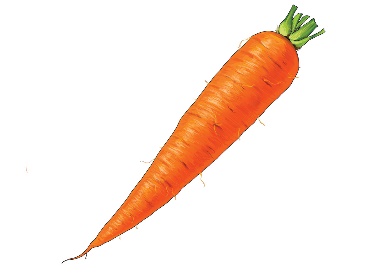 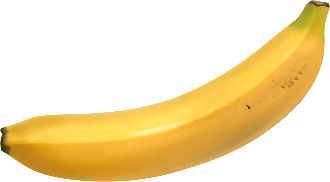 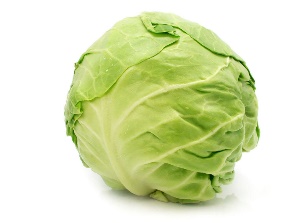 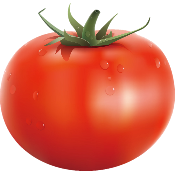 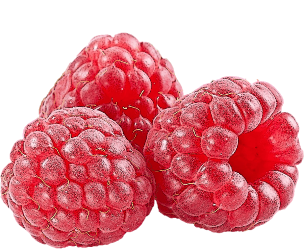 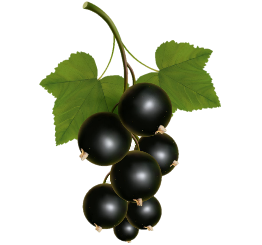 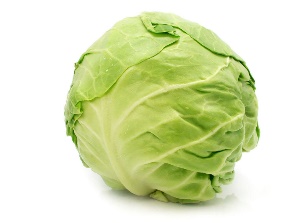 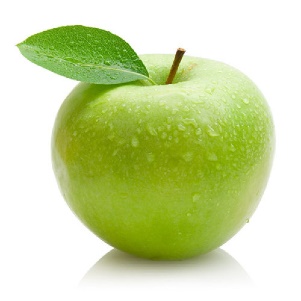 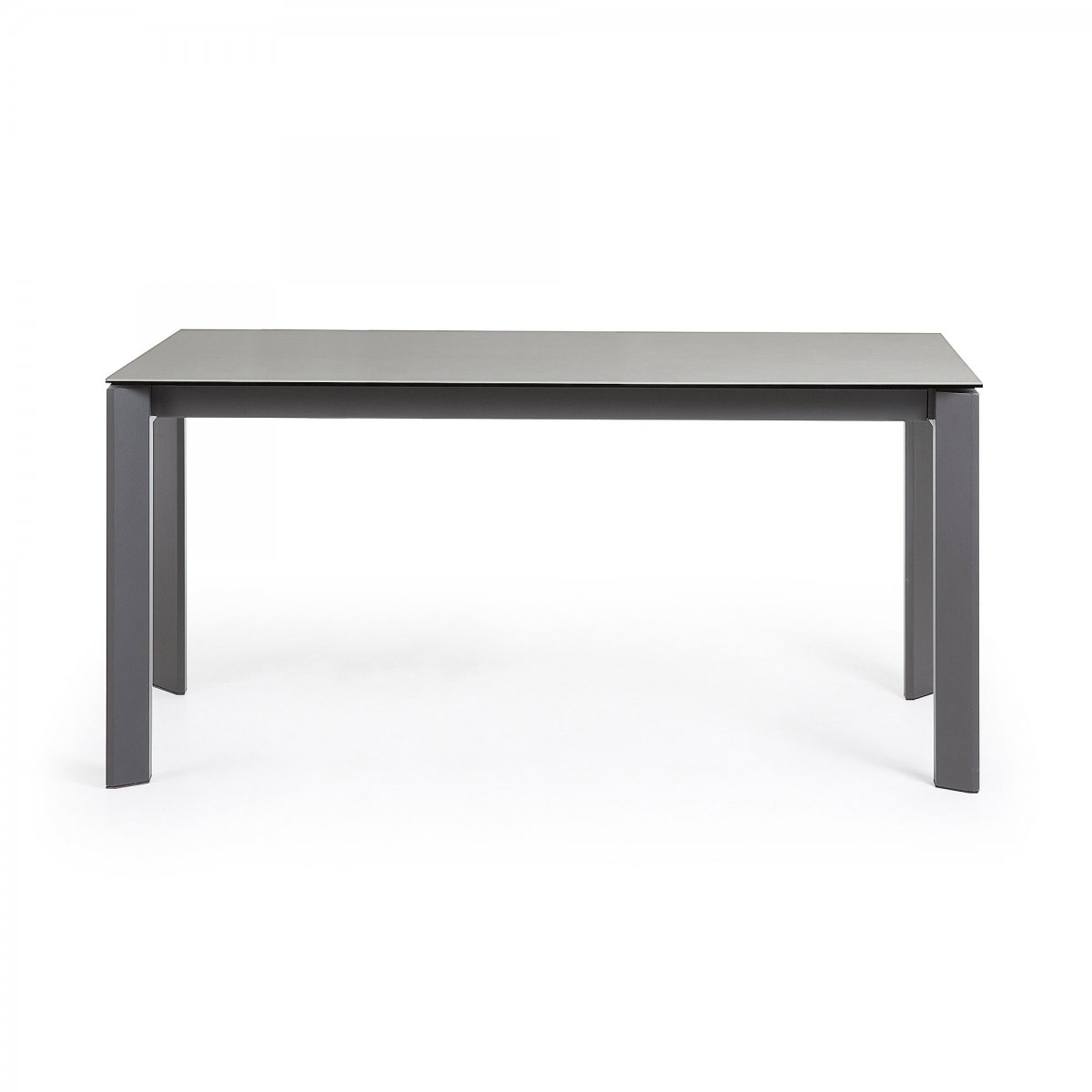 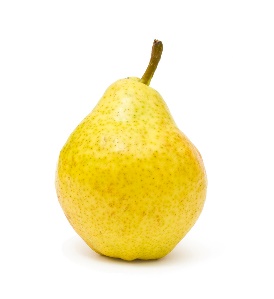 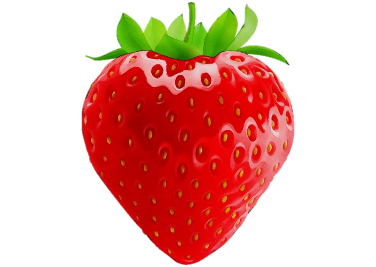 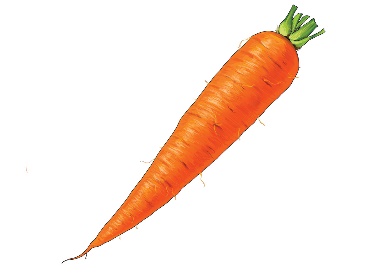 Собери корзину овощей
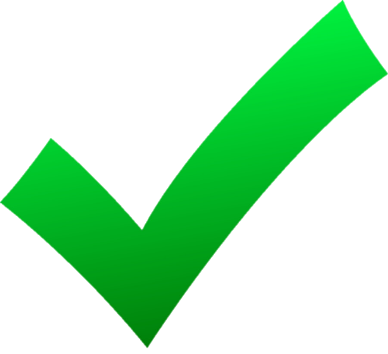 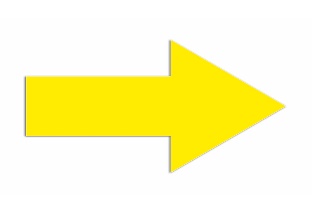 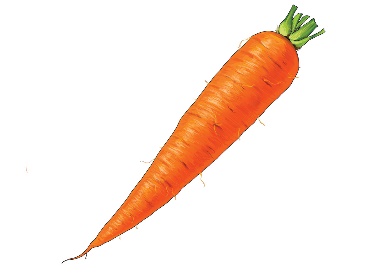 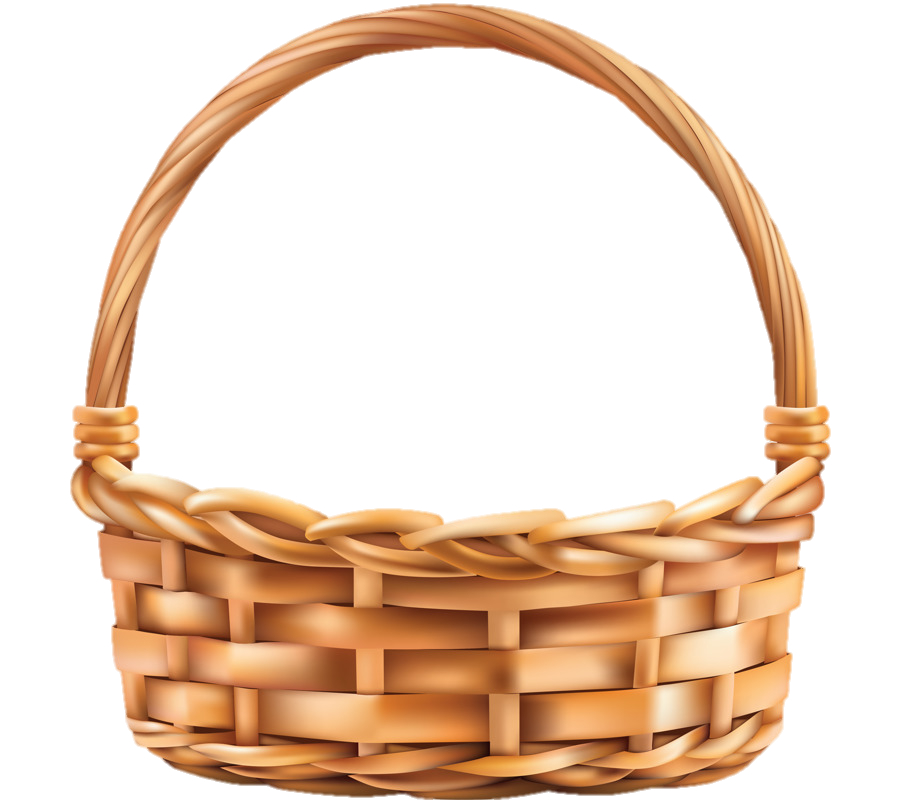 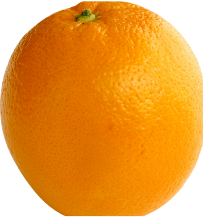 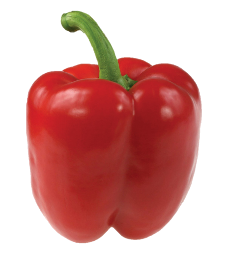 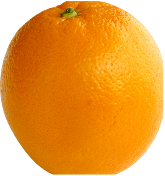 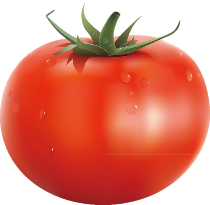 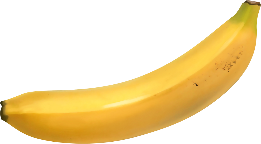 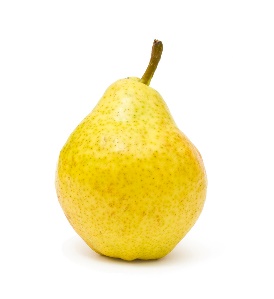 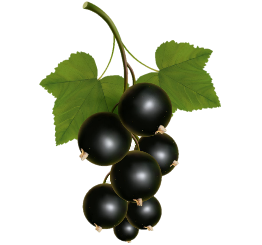 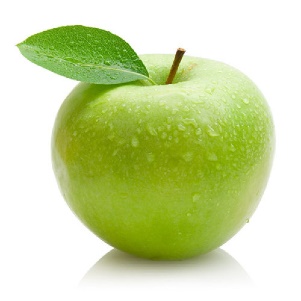 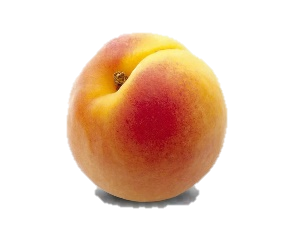 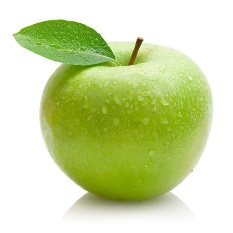 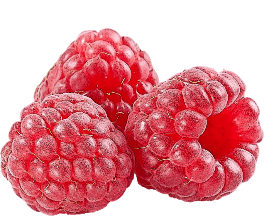 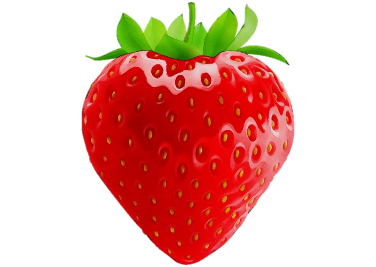 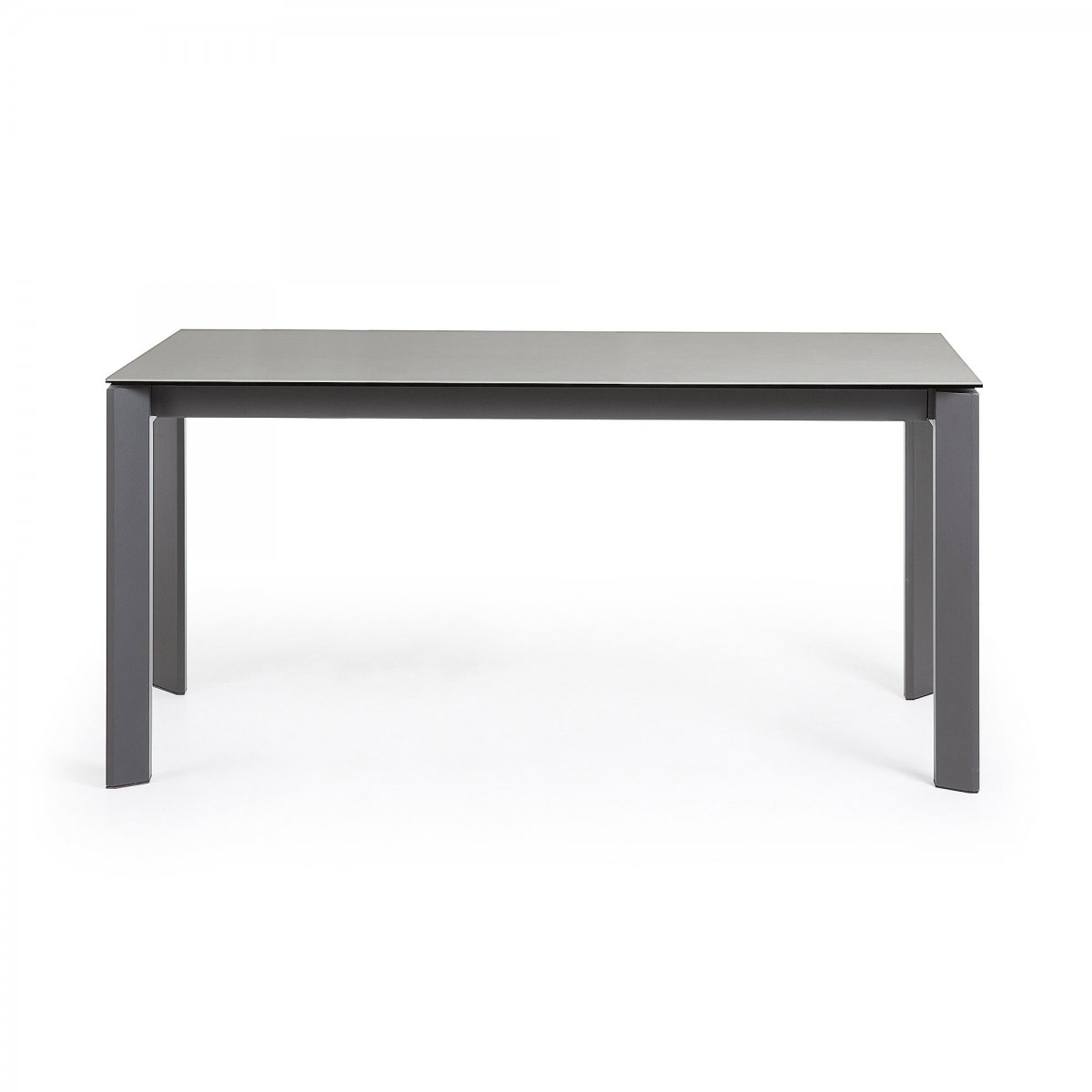 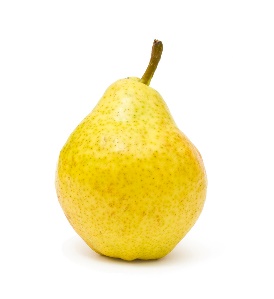 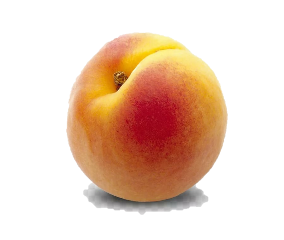 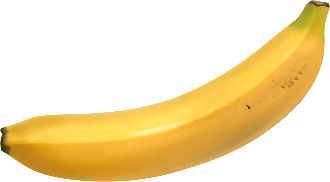 Собери корзину фруктов
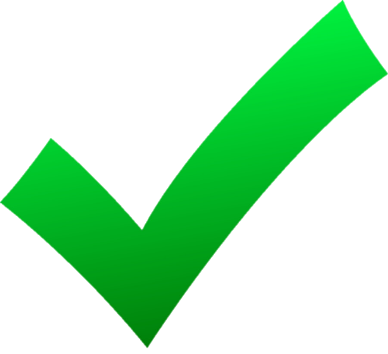 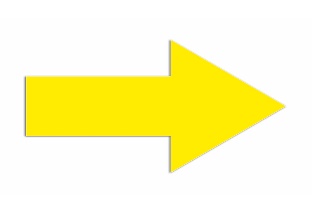 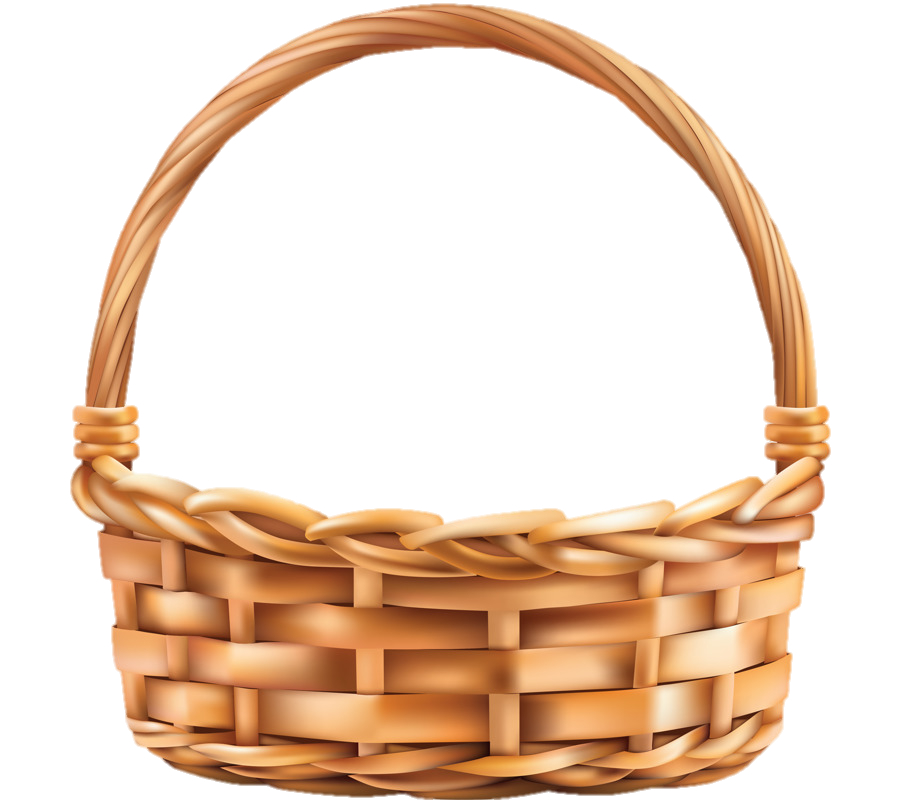 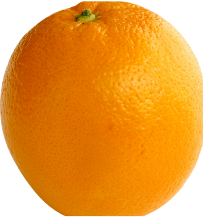 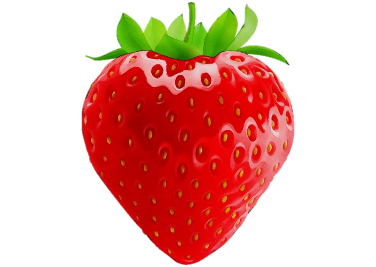 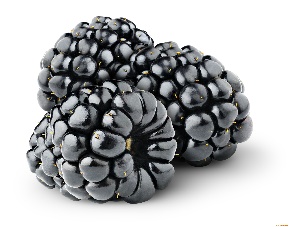 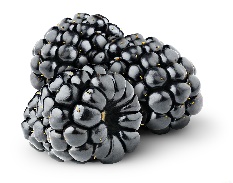 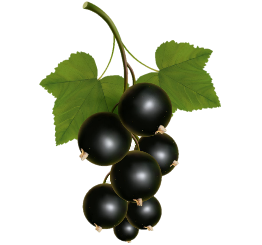 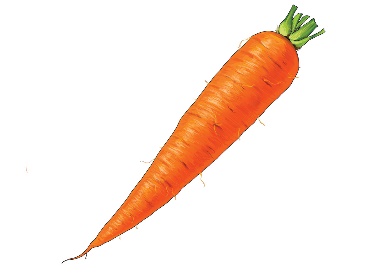 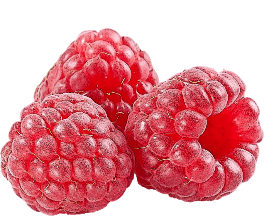 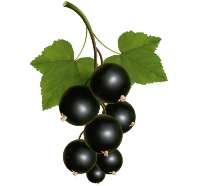 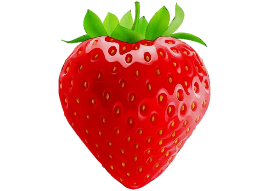 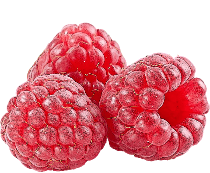 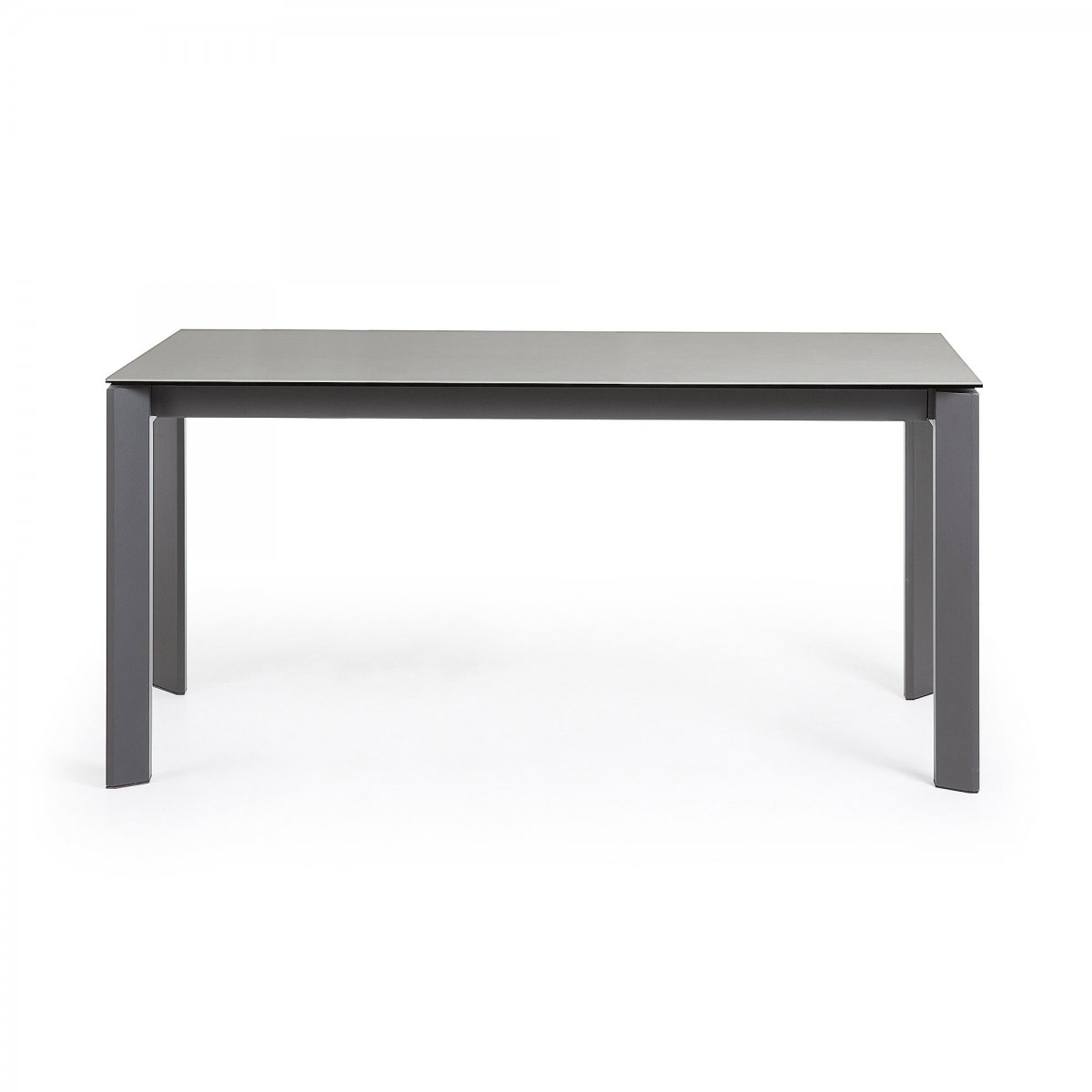 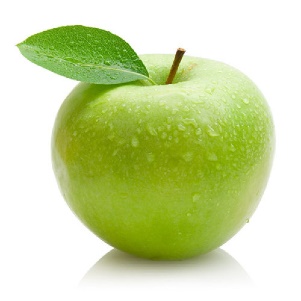 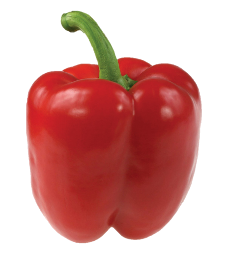 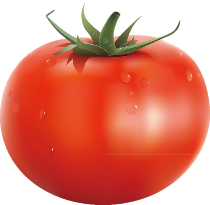 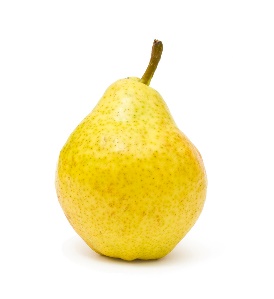 Собери корзину ягод
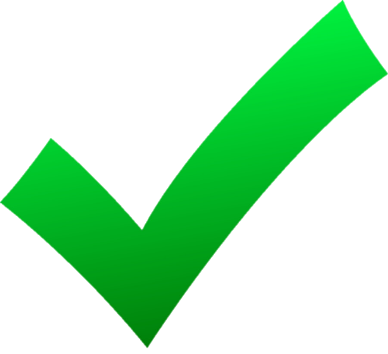 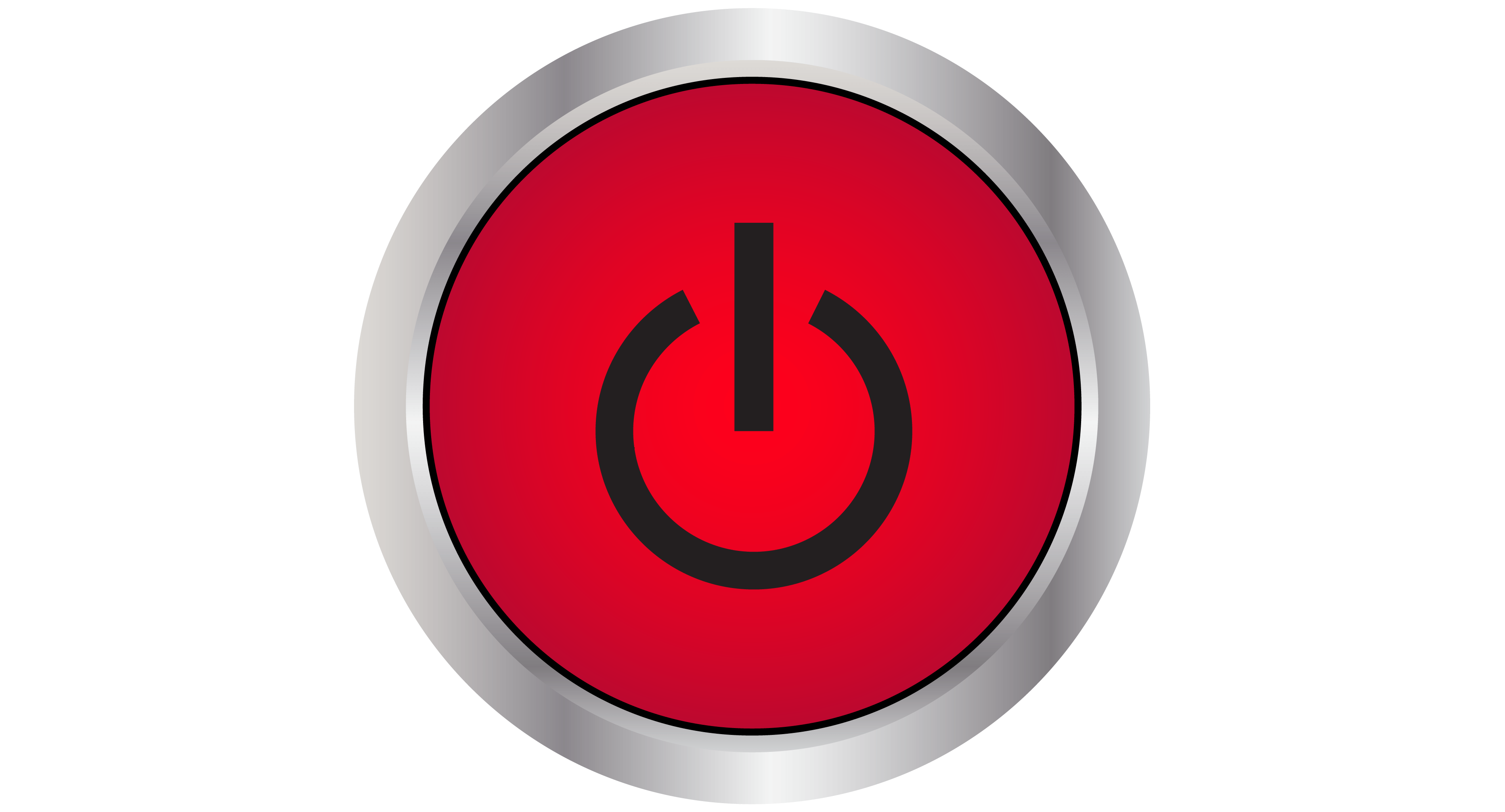